Центр по развитию добровольческого движения и общественных инициатив ГАУ «Брянский объединенный ресурс»
Руководитель: Гришанова Екатерина Владимировна
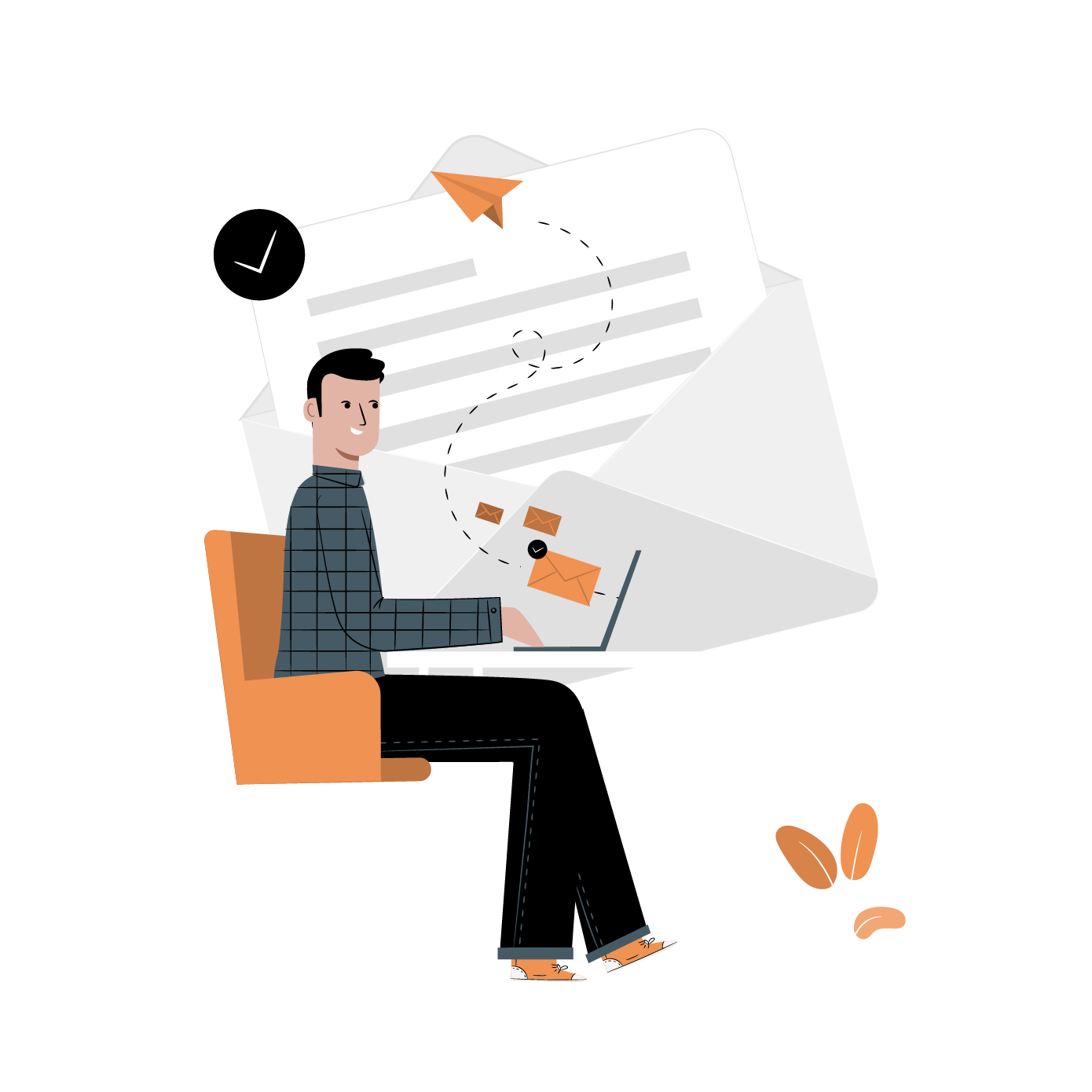 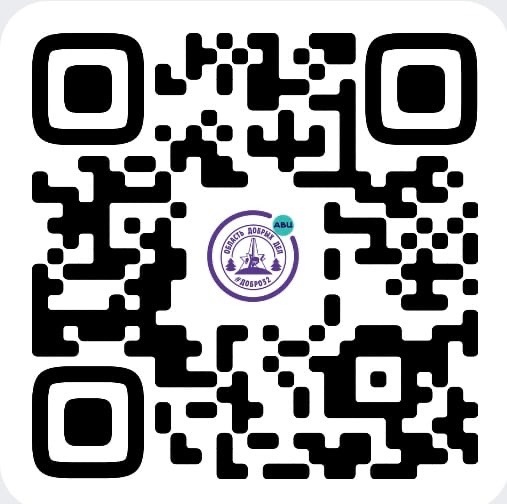 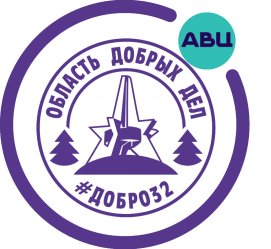 Цели
Центр по развитию добровольческого движения является ресурсным центром в Брянской области. В Центре внедрены стандарты Ассоциации волонтерских центров и реализуются программы АВЦ
Региональная площадка для обмена волонтерскими практиками, ведение баз данных волонтеров и благополучателей, взаимодействие волонтеров и общественных добровольческих организаций Брянской области.
Центр по развитию добровольческих инициатив формирует сопровождение волонтерских корпусов, создает и реализует обучающие программы.
Функции Центра по развитию добровольческого движения и общественных инициатив
Информационная поддержка добровольческого движения на территории региона
Разработка методических рекомендаций по привлечению и работе с волонтерами
Организация обучающих семинаров, курсов и школ для добровольцев и добровольческих организаций
Организационное содействие в проведении добровольческих акций, форумов, слетов
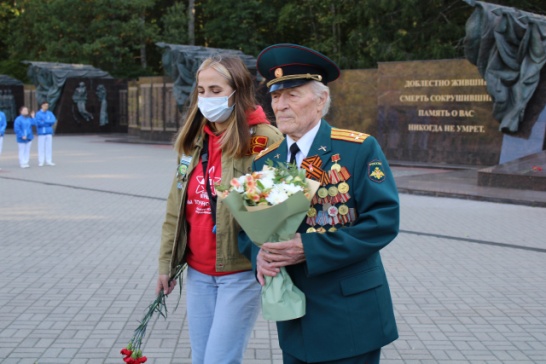 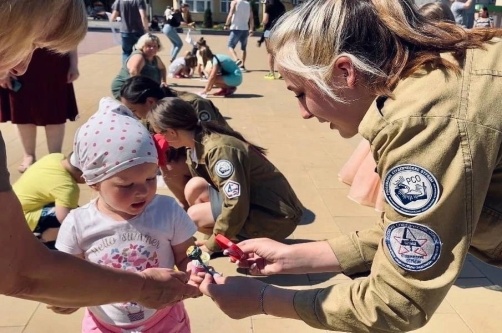 Структура Центра по развитию добровольческого движения и общественных инициатив
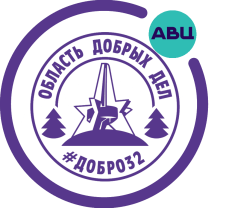 Руководитель Центра
Некоммерческие организации, Добро.Центры
Ответственные по направлениям деятельности, руководители проектов
Волонтеры (школьники, студенты, работающая молодежь, серебряные добровольцы)
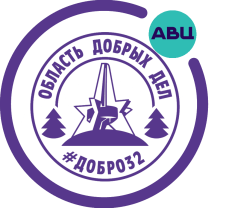 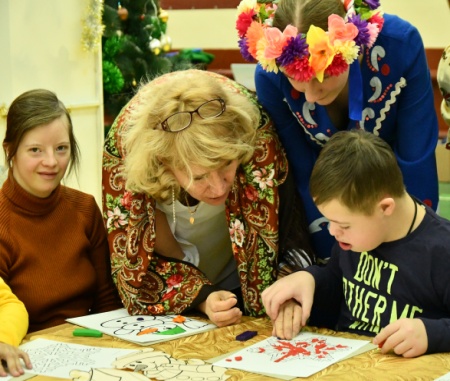 Направления деятельности
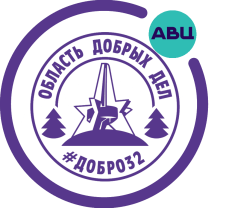 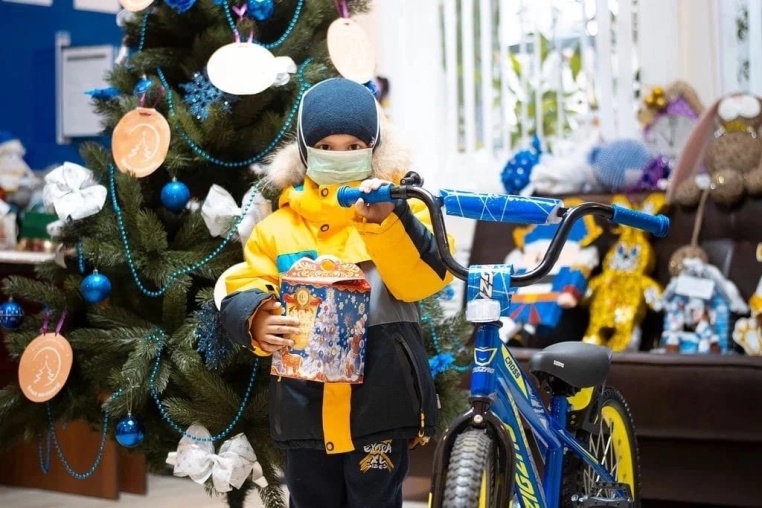 Областная акция «Елка желаний»
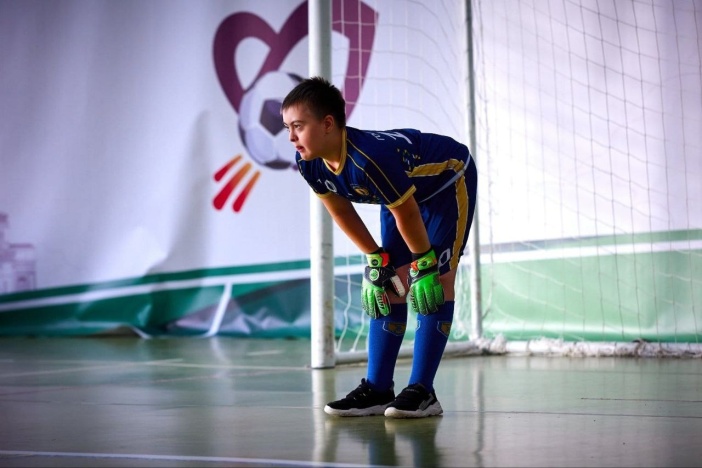 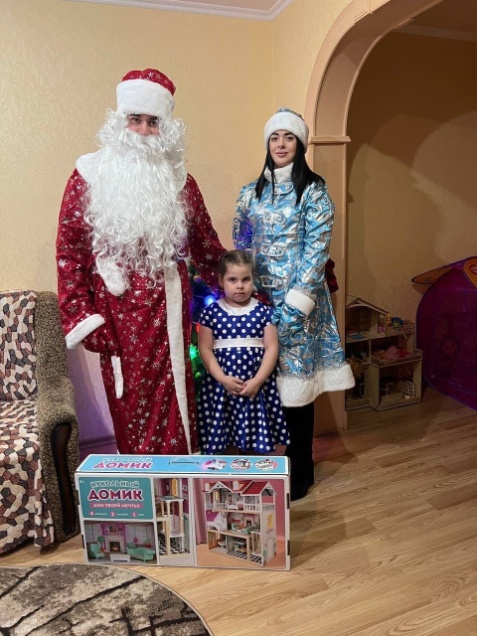 Старт акции дал Губернатор Брянской области А.В. Богомаз. В рамках акции за 5 лет было исполнено более 1000 желаний детей с онкологическими заболеваниями, детей из детских домой и приютов Брянской области.
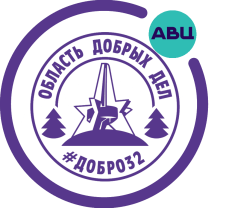 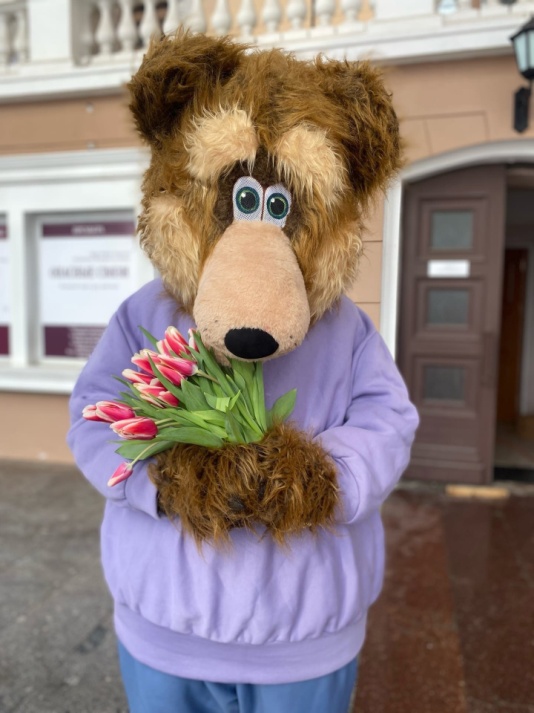 Всероссийская акция «Вам, любимые»
8 марта совместно с управлением молодёжной политики и общественных проектов департамента внутренней политики Брянской области на театральной площади прошла 
Региональная акция #Цветылюбимым
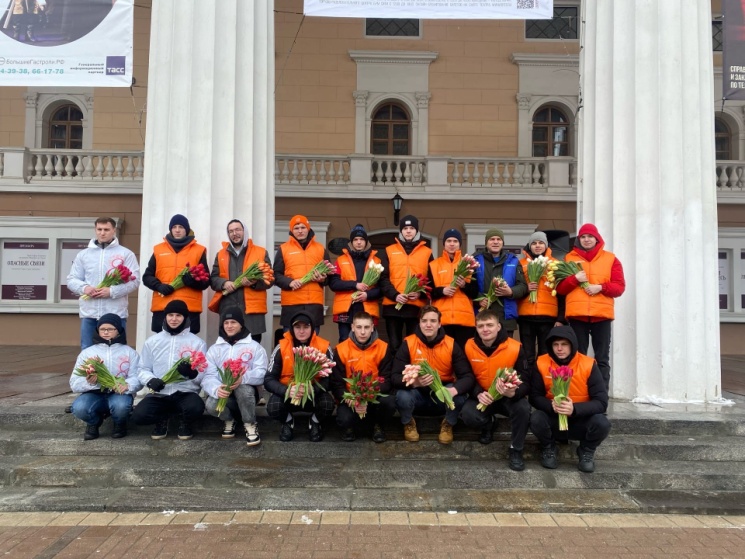 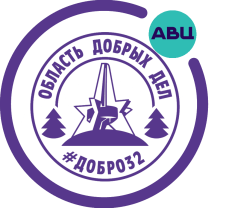 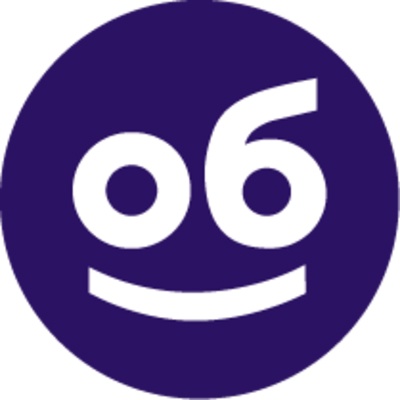 Платформа dobro.ru
На сегодняшний день на данной платформе зарегистрировано 215 добровольческих организаций и 
21 125 добровольцев.
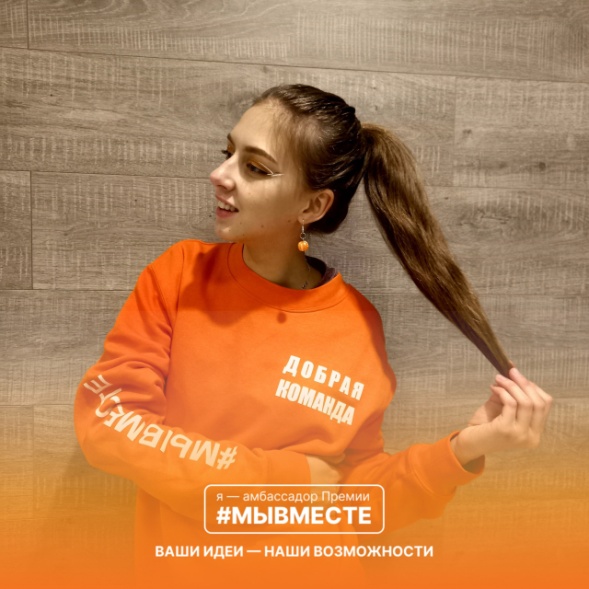 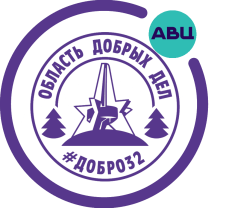 Премия #МыВместе
В 2023 году от Брянской области

15 победителей регионального этапа
4 полуфиналиста.
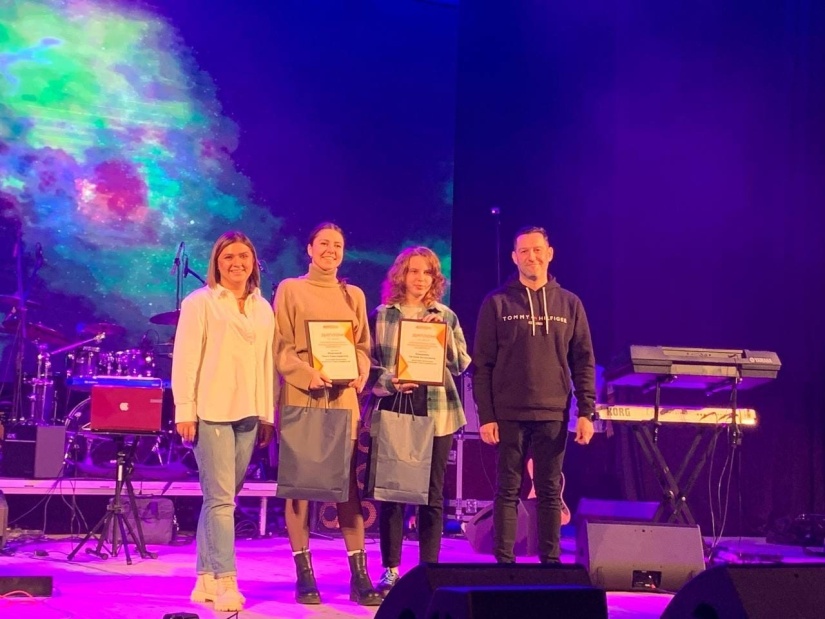 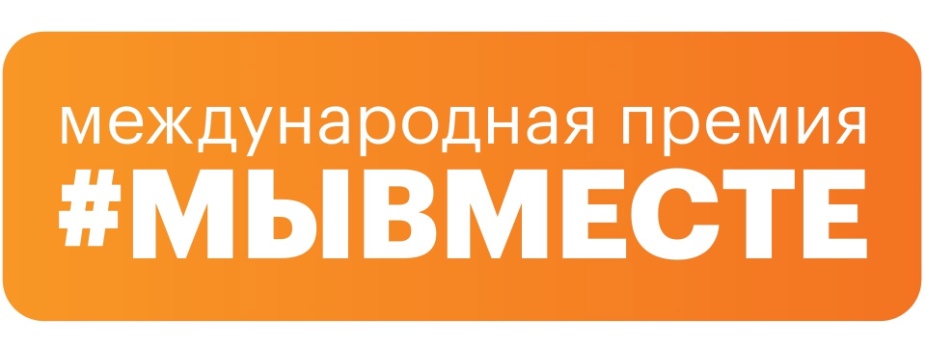 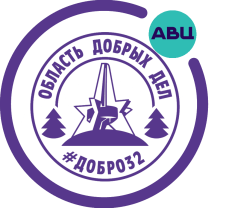 Донорские акции
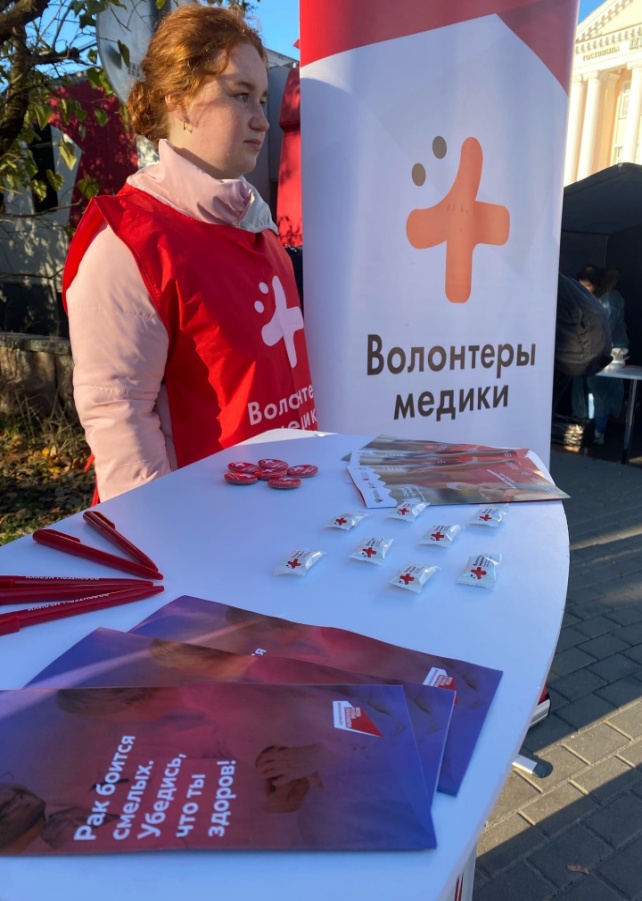 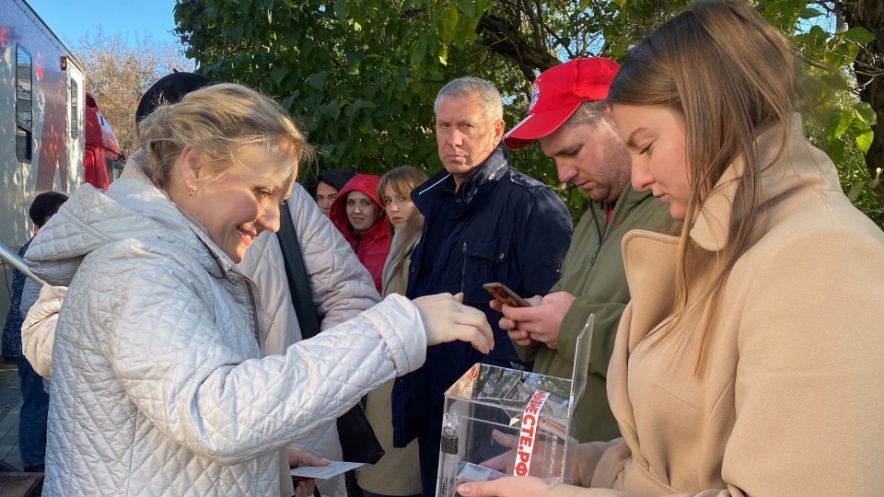 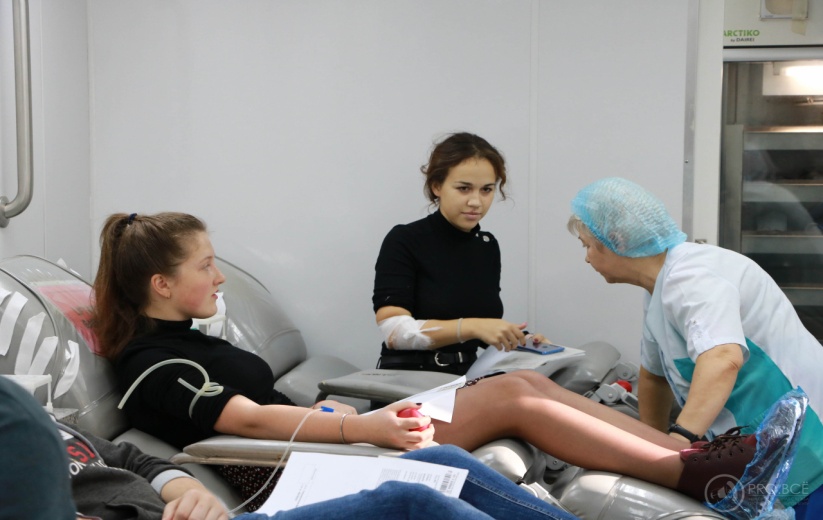 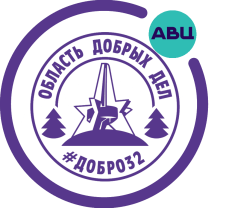 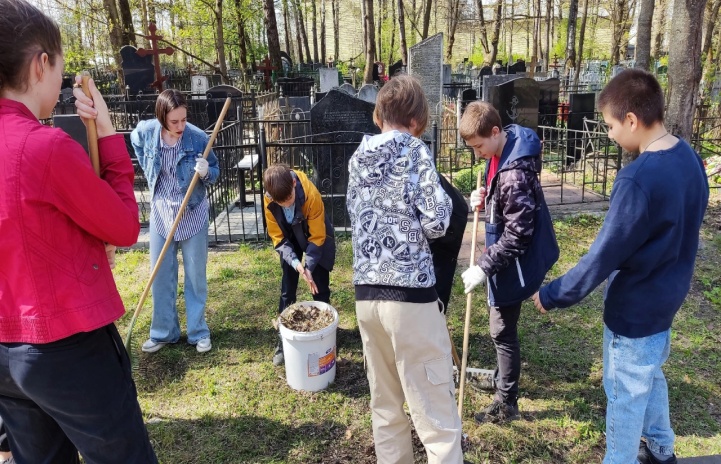 Акции «Осенняя, весенняя, зимняя неделя добра»
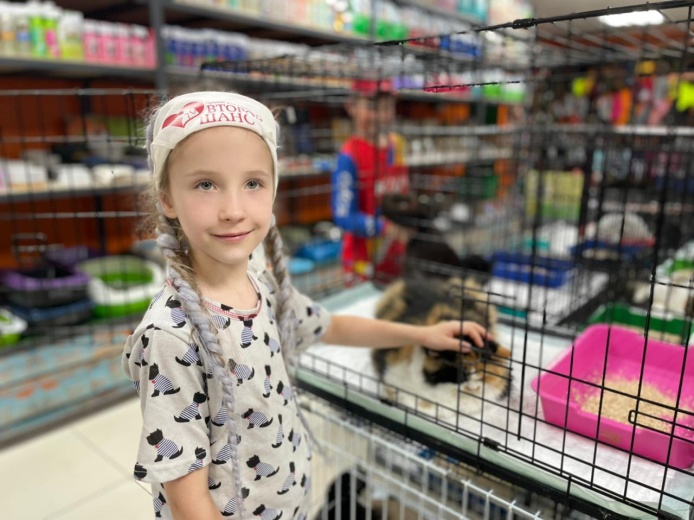 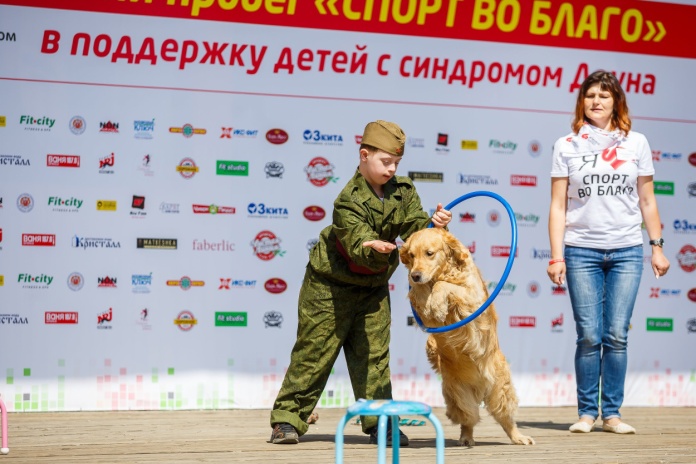 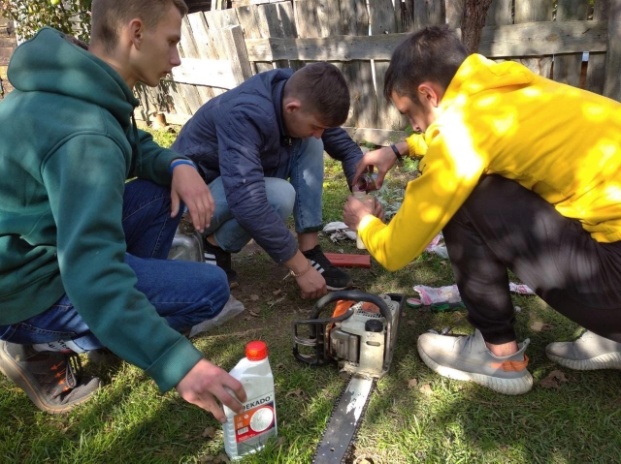 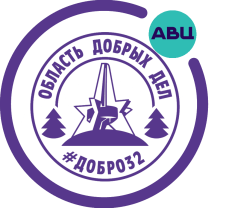 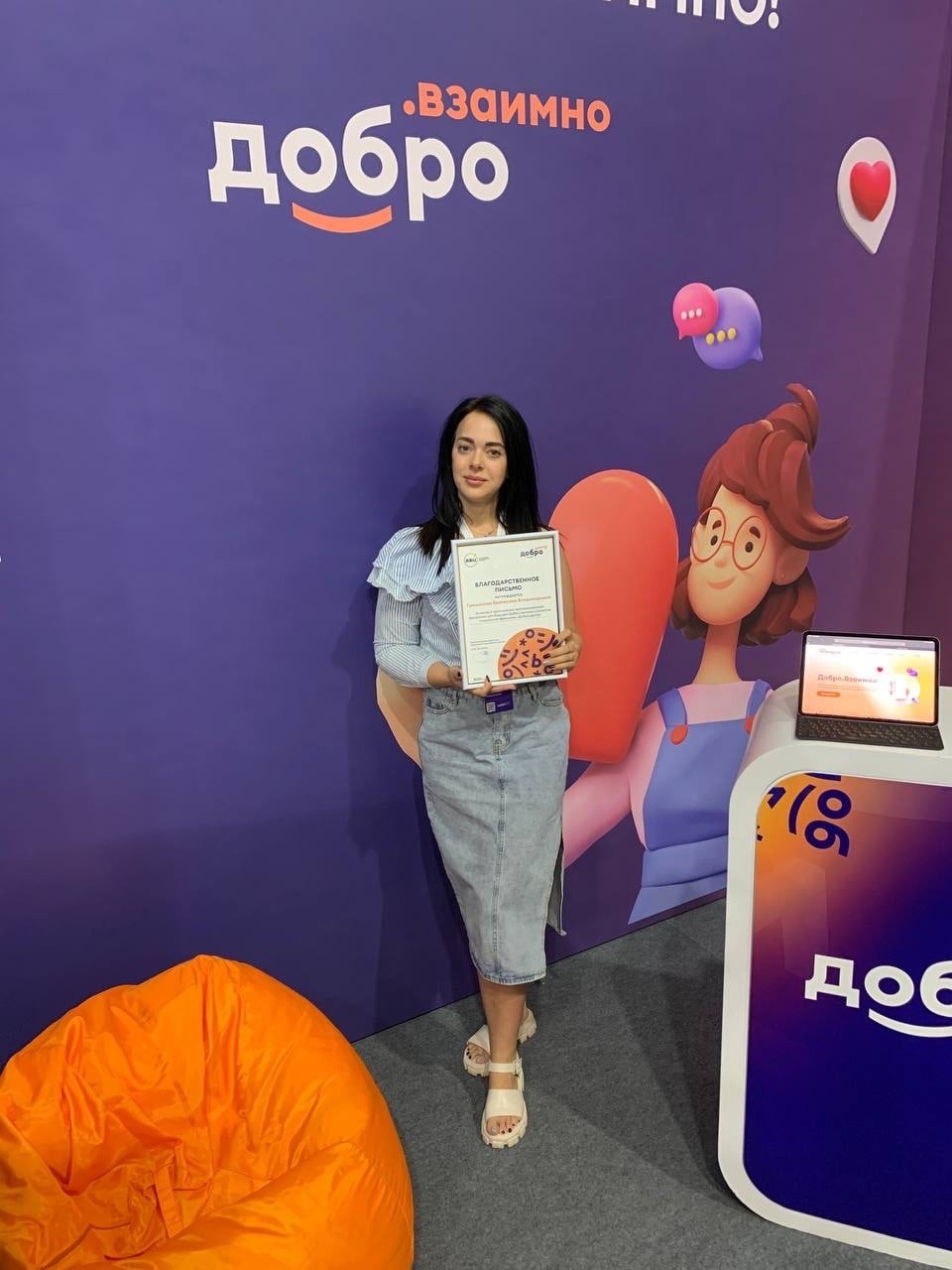 Открытие Добро.Центров в регионе
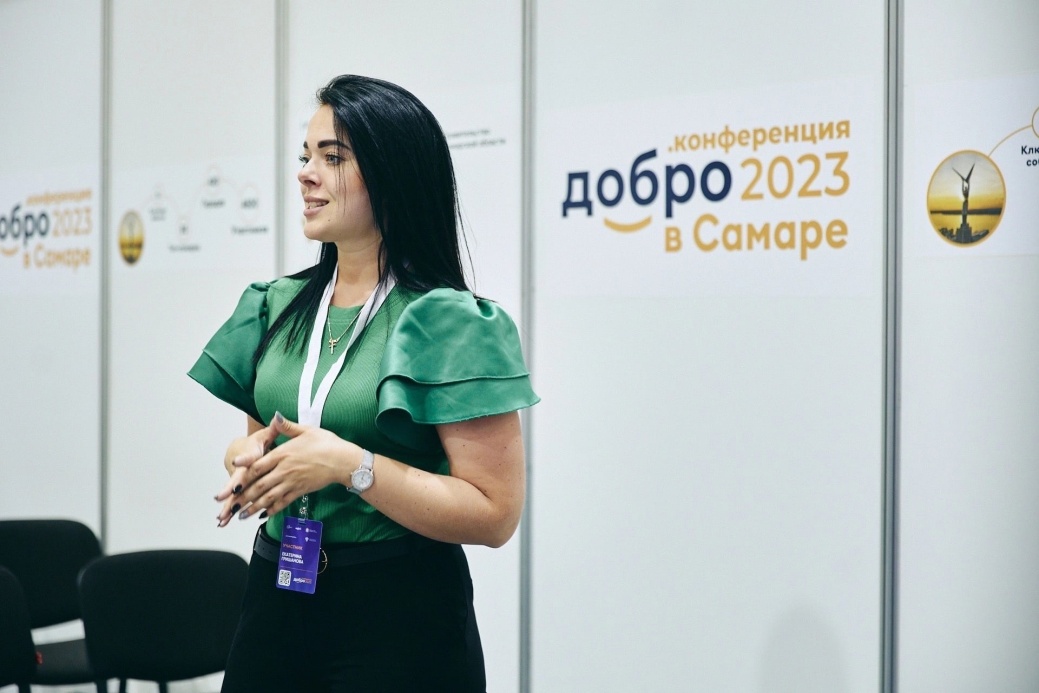 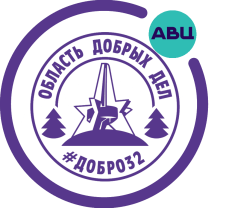 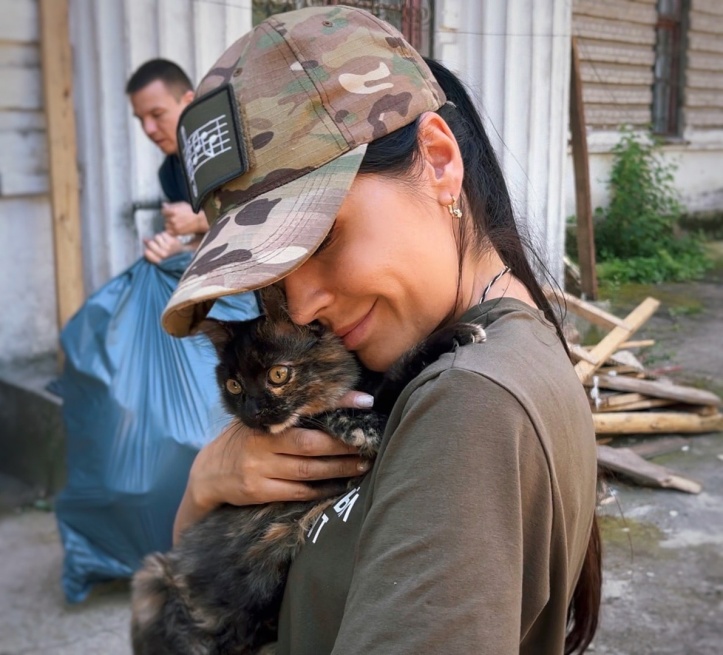 Работа штаба#МЫВМЕСТЕ
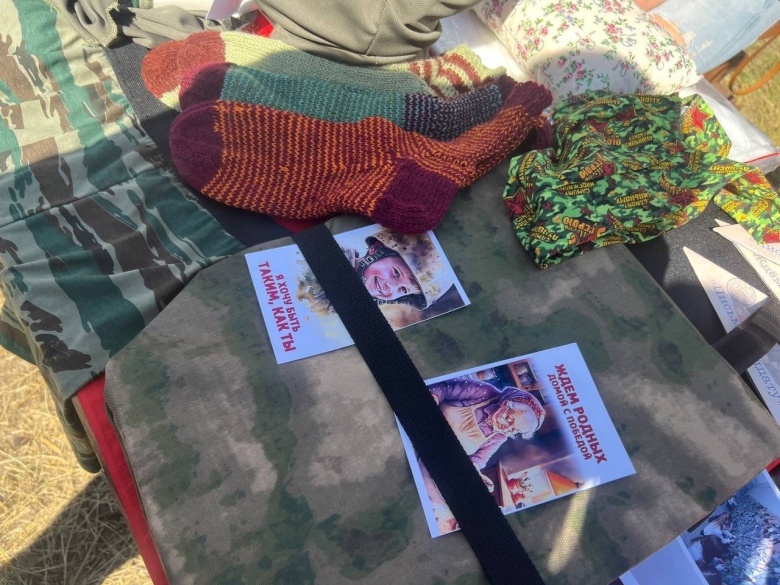 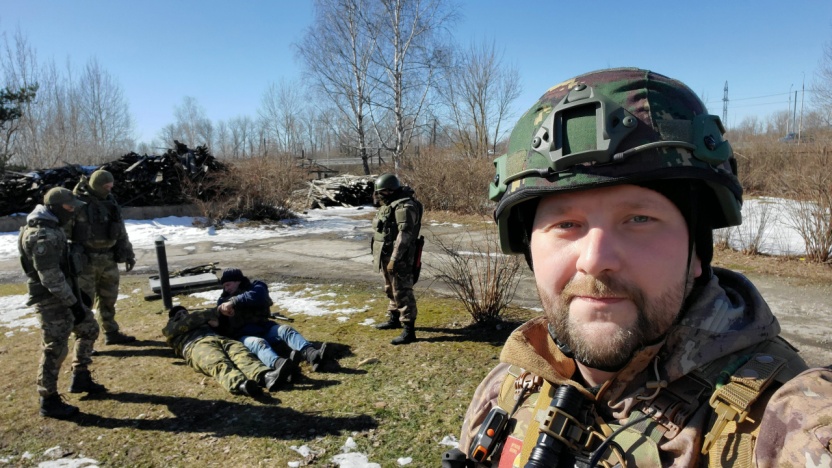 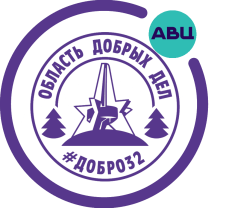 Награждение лучших добровольцев
Брянской области по итогам года
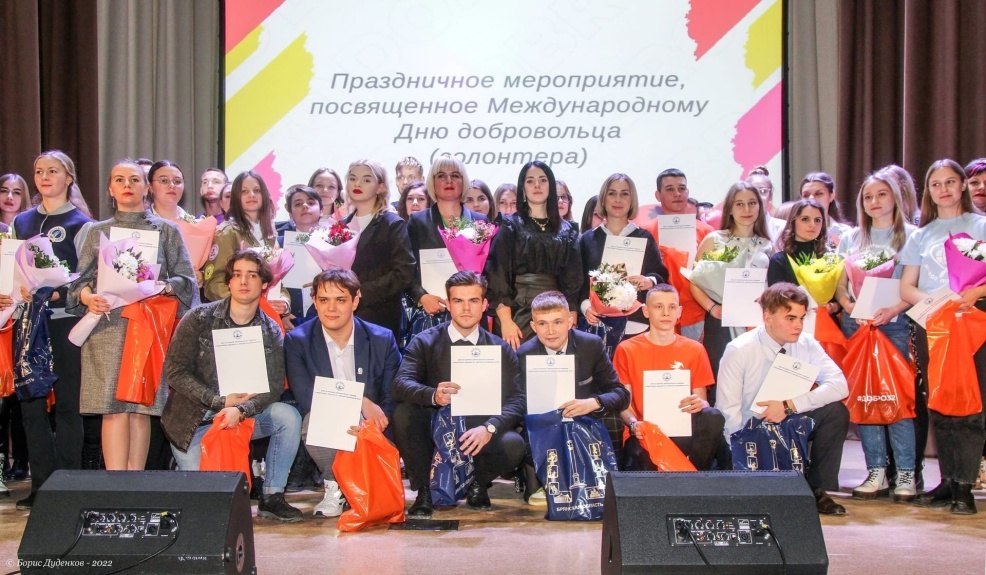 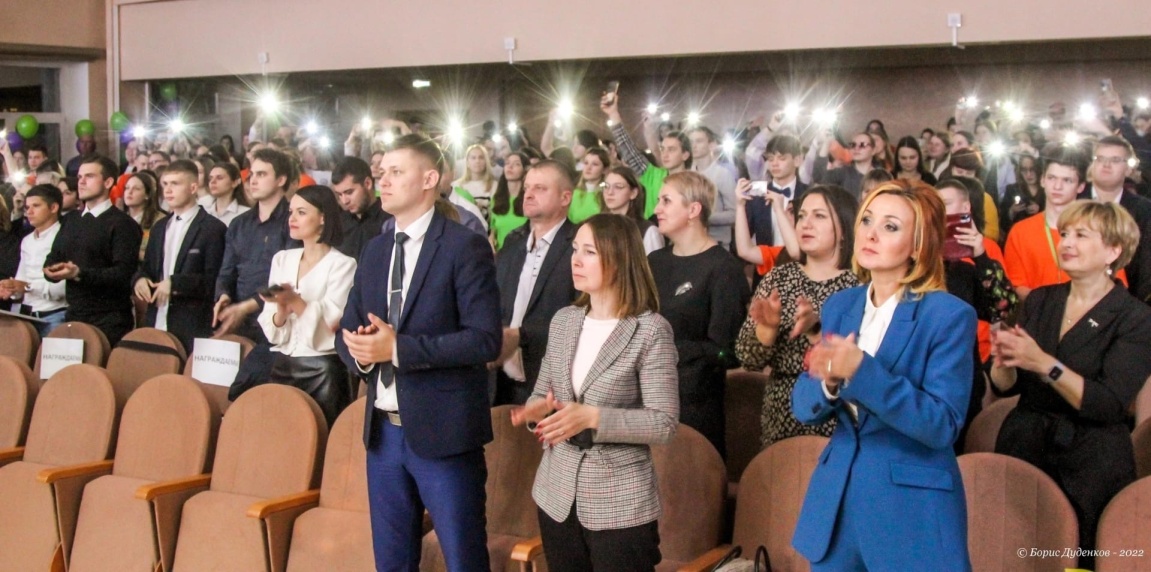 Взаимодействие с партнерами